Prescripsiòn Mèdica
Urbina Guadarrama Gilberto
Moreno contreras Tanganxoan
Etica de la prescripción
Que prescribimos
Por que prescribimos
Como prescribimos
Para que prescribimos
Prescripción clásica I
Hasta el siglo XI el médico no sólo diagnosticaba sino que seleccionaba, preparaba, indicaba y eventualmente administraba el medicamento.
Prescripción clásica I
El mayor efecto era placebo y la palabra phármakon en la época hipocrática definía un “agente mágico” que restauraba el “divino orden de la naturaleza” 
			Diego Gracia - Historia del medicamento
Prescripción clásica II
Desde el siglo IX en el mundo árabe y desde el siglo XI en Europa se distinguen dos actividades:

Diagnosticar y prescribir: médico

Fabricar y comercializar medicamentos: boticario
ANTECEDENTES
Desde la época de los Sumerios, (1500 a.c.) Hammurabi” gobernante de Babilonia,  había legislado sobre le ejercicio de las profesiones.

	Además de la legislación, existe una funcional supervisión para que todos los médicos cumplan con los lineamientos para la prescripción de medicamentos.

 	“Revisión de normas y leyes”
EXISTEN VARIOS NOMBRES PARA UN MISMO FÁRMACO
QUIMICO: Basado en la nomenclatura química.

	GENÉRICO O COMÚN:
	Nombre público oficialmente asignado  a un fármaco por una autoridad gubernamental.
	En México son denominados Genéricos Intercambiables (GI) a aquellos que cumplen ciertas especificaciones.

	COMERCIAL DE MARCA: (denominación distintiva), designado arbitrariamente por el comerciante, está patentado (20 años de comercialización exclusiva).
DEFINICIONES
PRESCRIPCION (RECETAR)
	Perceptuar, ordenar o determinar de una cosa.

RECETA
	Viene de recepta, prescripción facultativa o nota escrita de la prescripción de un medicamento, con expresión de su dosis, preparación y uso.
	Documento que resume la actividad global del médico, (paciente-diagnostico- tratamiento).
	“Momento cumbre de la aplicación y conjugación de conocimientos clínicos y básicos farmacológicos”.
Definición de Receta
Receta médica es el documento normalizado por el que los facultativos médicos legalmente capacitados prescriben la medicación al paciente para su dispensación en las oficinas de farmacia.
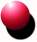 José Enrique Hours
Circular de la Junta de Suprema de Sanidad Médica de España en 1846
“Profesor alguno de Medicina ni de Cirugía puede administrar por si medicamentos, sino prescribirlos por receta escrita en términos claros y precisos, en latín o castellano, de modo que pueda ser despachada por cualquier farmacéutico. Se expresará en ella el modo de usarla y la fecha, para evitar equivocaciones y abusos”
RIESGO/BENEFICIO DE UTILIZACIÓN DE UN FÁRMACO
.”Para el tratamiento farmacológico, elegir aquel fármaco que produce mayores efectos benéficos y mínimos efectos colaterales, adversos y tóxicos”

	Basados en el conocimiento de:
	 las características del fármaco
	 las condiciones del paciente
	 la historia natural de la enfermedad
	 la interacción entre todas ellas
PLAN DE PRESCRIPCIÓN
VENTANA TERAPEÚTICA
	Concentraciones sanguíneas constantes del fármaco  por un determinado periodo, en base a los conocimientos fisiopatológicos, clínicos y básicamente de la farmacocinética integral y vida media del fármaco.
	
	Por cada medicamento elaborar un plan, sistema o régimen de dosificación o administración.
	Otras variables?......
FUENTES FARMACOLOGICAS
Los médicos tienen la obligación de localizar presentaciones y dosis autorizadas en las farmacopeas y otras fuentes oficiales y semioficiales de medicamentos.

	Es necesario conocer las FF o presentaciones comerciales y dosis que de los medicamentos existen en el mercado, para establecer las comparaciones necesarias y utilizar aquellas que coincidan con las disposiciones oficiales.
FUENTES FARMACOLOGICAS
OFICIALES 
Farmacopea de los Estados Unidos Mexicanos (FEUM)
Internacional  Organización mundial de la Salud, de los Estados Unidos de Norteamérica (USP), la Británica (BSP), y la Francesa o Codex medicamentarius Gallicus, entre otras.

	SEMIOFICIALES
Nacionales, Revista de la Facultad de Medicina de la UNAM, su Vademécum Académico de Medicamentos (VAM) y la Carta Médica.
METROLOGÍA
Al prescribir un medicamento, es obligatorio señalar las dosis necesarias, ya sea en función del peso o superficie corporal.

	El médico debe conocer y manejar exactamente las unidades de pesos y medidas del sistema métrico decimal .
	Sistema Internacional de Unidades, publicado en la Gaceta Médica de México.
PARTES DE LA RECETA
FICHA DEL MÉDICO

	1) Nombre y apellidos.
	2) Especialidad.
	3) Domicilio y teléfonos (célular, bíper, e-mail).
	4) Número de cédula de la Dirección General de 	Profesiones (DGP).
	5) Número de registro de la SSA.
	6) CURP y cédula de Registro Federal de     Contribuyentes (RFC).
PARTES DE LA RECETA
B. CUERPO DE LA RECETA

I. Ficha del Paciente
Fecha
Nombre
Domicilio
Edad
Opcionales (peso, género, diagnostico)

II. Símbolo de la prescripción: Rx
PARTES DE LA RECETA
B. CUERPO DE LA RECETA (cont..)
III. Medicamento: nombre genérico (opcional   	nombre comercial y del laboratorio).
IV.  Presentación: forma farmacéutica y cantidad de 	principio activo.
V. Instrucciones de uso: dosis, vía, intervalo y otras.
VI. En el caso de que sean varios medicamentos: repetir lo anterior para c/u.

C. REFRENDO.  Firma del médico.
CONSIDERACIONES LEGALES
El documento médico-legal (receta), delimita la responsabilidad judicial del médico, del farmacéutico o terceros.
	La producción, venta y uso de medicamentos, es regulada por autoridades sanitarias en México. 
		Ley General de Salud:
	Capitulo IV, art. 221 al 223, medicamentos
	Capitulo V, art. 232 al 243, estupefacientes
	Capitulo VI, art. 244 al 256, psicotrópicos
CONSIDERACIONES LEGALES
Ley General de Salud:
	Título II, cap. II, art. 44 al 60, donde del 50 al 52 se refieren al “recetario especial mediante código de barras”.

	Título II (Insumos), cap. I (Disposiciones comunes), sección III, art. 28, se refiere solo a la “prescripción”
LEY GENERAL DE SALUD (MEXICO)
Algunos artículos que deben tomarse en cuenta:

Art. 29. La receta médica deberá contener impreso el nombre y domicilio completos y el número de cédula profesional de quien prescribe, así como llevar la ficha y firma autógrafa del emisor.

Art. 30. El emisor de la receta al prescribir, indicará la dosis, presentación, vía de administración, frecuencia y tiempo de duración del medicamento.
LEY GENERAL DE SALUD (MEXICO)
Art. 31. El emisor de la receta prescribirá los medicamentos de  conformidad con lo siguiente:

Cuando se trate de los incluidos en el Catálogo de Medicamentos Genéricos Intercambiables a que hace referencia el art. 75 de este ordenamiento, deberá anotar la denominación genérica y si lo desea, podrá indicar la denominación distintiva de su preferencia.
LEY GENERAL DE SALUD (MEXICO)
En el caso de los que no estén incluidos en el catálogo referido en la fracción anterior , podrá indistintamente expresar la denominación distintiva o conjuntamente las denominaciones genérica y distintiva.

Art. 32. La prescripción en Instituciones Públicas se ajustará a lo que en cada una de ellas se señale, debiéndose utilizar en todos los casos únicamente las Denominaciones Genéricas de los medicamentos incluidos en el Cuadro Básico de insumos para el primero, segundo y tercer nivel.
RECOMENDACIONES PARA LA PRESCRIPCIÓN DE MEDICAMENTOS
Seleccionar grupos de medicamentos por criterios de efectividad, eficacia, seguridad:
Reconocer la fisiopatología de los problemas de salud más prevalentes.
Identificar sitios y mecanismos de acción farmacológica terapéutica contra enfermedades más prevalentes.
Seleccionar grupos de fármacos útiles: por su perfil farmacológico , eficacia, seguridad (efectos adversos leves o graves), conveniencia (contraindicaciones, interacciones, perfil farmacocinético), costo y accesibilidad.
RECOMENDACIONES PARA LA PRESCRIPCIÓN DE MEDICAMENTOS
d) Reconocer los factores cinéticos determinantes de la concentración en el estado estable de los medicamentos seleccionados: su latencia, intensidad y duración de efectos.
e) Optimizar y sistematizar la búsqueda de información científica sobre medicamentos.
f) Enterarse de los medicamentos en el mercado y comparar fuentes de  información y confiabilidad.
RECOMENDACIONES PARA LA PRESCRIPCIÓN DE MEDICAMENTOS
II. Seleccionar un plan de tratamiento global para un paciente determinado.

Definir el problema del paciente
Establecer la fisiopatología subyacente
Especificar los objetivos terapéuticos
Seleccionar estrategias terapéuticas
Especificar y explicar detalladamente el tratamiento no farmacológico
RECOMENDACIONES PARA LA PRESCRIPCIÓN DE MEDICAMENTOS
f) Tratamiento farmacológico: verificar que principio activo  y que conveniencia o aplicabilidad para ese paciente (contraindicaciones, interacciones, cumplimiento): nombre genérico (comercial), forma farmacéutica, dosis, vía de administración, intervalo entre dosis, relación con alimentos, alcohol y duración total del tratamiento.
MODELO GENERAL DE ABORDAJE DE LOS CASOS CLINICOS
CASO:  María de 18 años de edad , acude al servicio de urgencias de un hospital por presentar un cuadro clínico agudo, de aparición nocturna, caracterizado por tos en accesos, con expectoración  mucosa, semilíquida, blanquecina, abundante, acompañada de disnea de medianos esfuerzos, taquicardia leve (100/min) y sibilancias bronquiales audibles con el uso de estetoscopio, lo cual le causa angustia moderada. Sin fiebre
Diagnóstico:   ASMA BRONQUIAL ALÉRGICA.

PROCEDIMIENTO
Estrategias Terapeuticas
ACCIONES NO FARMACOLOGICAS
ACCIONES FARMACOLOGICAS